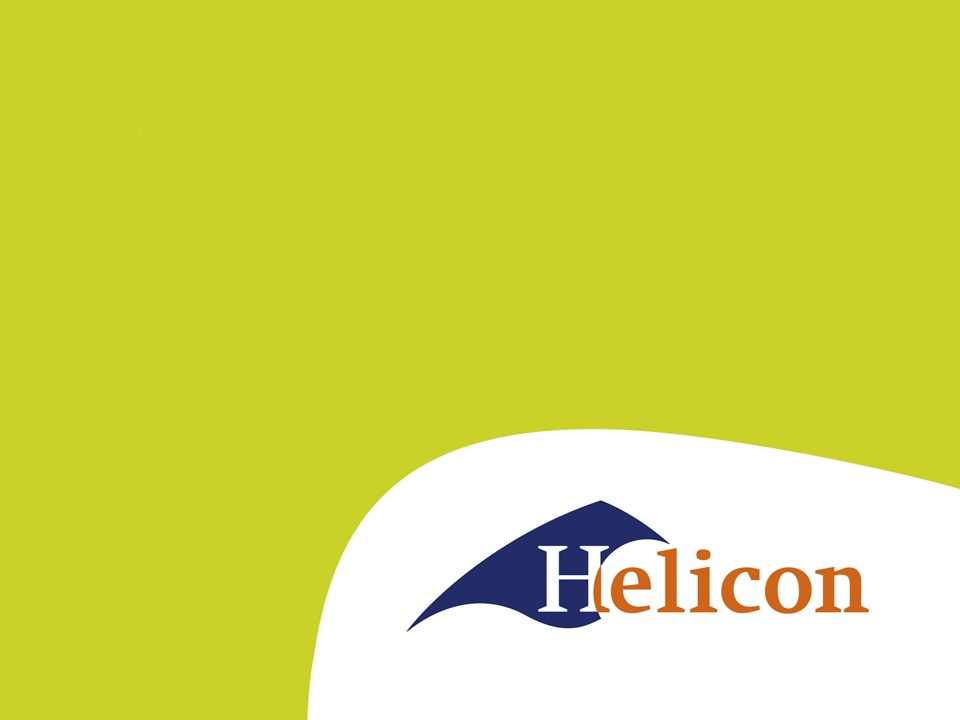 Balen wikkelen
Wat wikkelen en waarom  ?
Vooral vochtige produkten om rotting tegen te gaan. Rotten is een combinatie van vocht, schimmel en zuurstof. ( gelijk aan inkuilen )
Droge produkten kunnen gewikkeld worden om bv latere stofvorming tegen te gaan ( paarden hooi )
Gewikkelde balen kunnen buiten worden opgeslagen
verschillende wikkelaars
Satelliet wikkelaar

Tafel wikkelaar

Ring wikkelaar

BIO wikkelaar

3D wikkelaar
Satelliet wikkelaar
Kenmerken:

Baal draait om eigen as

Satelliet met voorstretcher en folie draaien om de baal heen
Satelliet wikkelaar
Kuhn SW 4004 satelliet wikkelaar:
https://www.youtube.com/watch?v=dSIhHZqlxYo
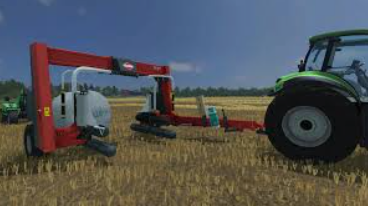 Onderdelen satelliet wikkelaar
Tafel wikkelaar
Kenmerken:

Baal draait om eigen as

Baal draait om verticale as

1 of 2 armen met voorstretcher en folie staan vast
Tafel wikkelaar
https://www.youtube.com/watch?v=7UPT0ylbs-w
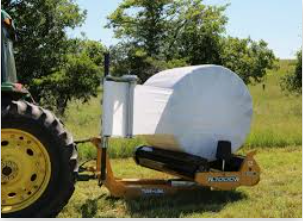 Ring wikkelaar
Kenmerken:

Baal draait om eigen as

Voorstretchers en folie draaien om de baal binnen een ring
Ring Wikkelaar
https://www.youtube.com/watch?v=gFUVskQgyMM
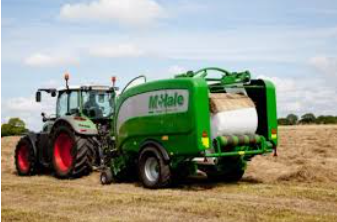 BIO wikkelaar
BIO = Bale In One

Kenmerken:

Wikkelen gebeurt in de perskamer
Baal draait om eigen as
2 voorstretchers en foliehouders draaien in een ring om de  baal
Bale In One wikkelaar
https://www.youtube.com/watch?v=xTvBa2hKAyo
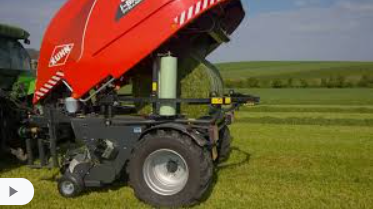 [Speaker Notes: MVO:
 Creëert waarde op economisch (Profit), ecologisch (Planet) en sociaal (People) gebied. Dit noemen we de 3 P's.
 Speelt een rol in alle bedrijfsprocessen. Van inkoop tot marketing en van productie tot HRM: overal spelen maatschappelijke vraagstukken.
 Betekent dat een bedrijf afwegingen moet maken tussen verschillende stakeholderbelangen: de belangen van betrokken personen, bedrijven en organisaties.
 Is voor ieder bedrijf anders. Dit hangt af van bedrijfsgrootte, sector, cultuur van de onderneming en bedrijfsstrategie.
 Is een proces en geen eindbestemming. De doelen veranderen in de tijd en met elke bedrijfsbeslissing.]
3D Wikkelaar
Foliehouders kantelen, waardoor eerst kanten worden gewikkeld

Hierdoor minder luchtinsluiting op de randen

Beter vormbehoud van de balen
3D Wikkelaar
https://www.youtube.com/watch?v=sUxGPI-xsCE
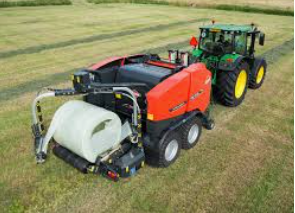 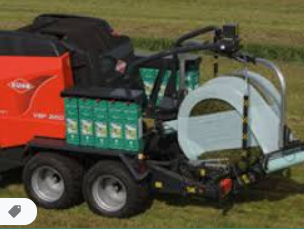 Intelliwrap 3D wikkelaar
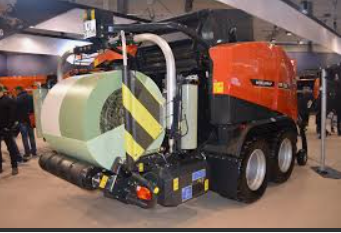 https://www.youtube.com/watch?v=NxH79uPjtaU
[Speaker Notes: Waarom MVO?

Bedrijven hebben verschillende redenen om zich met MVO bezig te houden. In de praktijk spelen altijd meerdere motieven een rol. We onderscheiden 3 hoofdmotieven:
 
MVO omdat het loont 
MVO draagt bij aan de financiële prestaties van bedrijven. Onder meer door de stijgende vraag naar duurzame producten en diensten, maar bijvoorbeeld ook omdat MVO de arbeidsproductiviteit verhoogt. In ons dossier MVO loont vindt u alle financiële voordelen van MVO op een rij.
 
MVO omdat het moet 
Soms worden bedrijven gedwongen om zich (meer) met MVO bezig te houden. Bijvoorbeeld door consumentenboycots, mediaschandalen, stakingen of ingrijpen van de overheid. Vaak houden ze zich dan niet aan de minimale maatschappelijke normen, waardoor ze hun ‘license to operate’ verliezen. Bedrijven die zich met MVO bezig houden krijgen minder te maken met zulke acties en boycots.
 
MVO omdat het hoort 
Niet alleen financiële overwegingen spelen een rol bij MVO. Veel bedrijven doen het omdat zij een steentje willen bijdragen aan de maatschappij en ze het milieu niet teveel willen belasten. Ze doen aan MVO omdat ze vinden dat het hoort. Bij sommige ondernemingen, zoals Triodos Bank en Ecostyle, liggen ethische motieven zelfs aan de basis van het bedrijf. Duurzaamheid vormt de kern van hun bedrijfsstrategie.]
Folie
[Speaker Notes: De term duurzaamheid is gedefinieerd in het VN Brundtland-rapport uit 1987. De Food and Agricultural Organization van de VN heeft daarvan een definitie afgeleid voor voedselpatronen: “Duurzame voedselpatronen zijn voedselpatronen met een lage milieubelasting, die bijdragen aan voedselveiligheid en gezondheid voor de huidige en toekomstige generaties. Het voorzien in de behoeften van de wereldbevolking betekent dat er voldoende, gevarieerd, gezond en veilig voedsel beschikbaar is en dat dit eerlijk verdeeld is.”

Er is ook een bredere definitie van duurzaamheid vanuit de overheid. Daarin betekent duurzaam voedsel een productie en consumptie met respect voor mens, dier en milieu. Het gaat bij duurzaam dus niet alleen over milieu en klimaat zoals in de eerste definitie, maar ook over andere voedselkwaliteitsaspecten zoals:
◾ Dierenwelzijn
◾ Natuurbehoud
◾ Milieu en klimaat
◾ Eerlijke handel (fair trade).]
Aantal lagen folie
Luchtdichtheid
2+2+2 methode
Instellen wikkelingen